Crosswalk Improvements
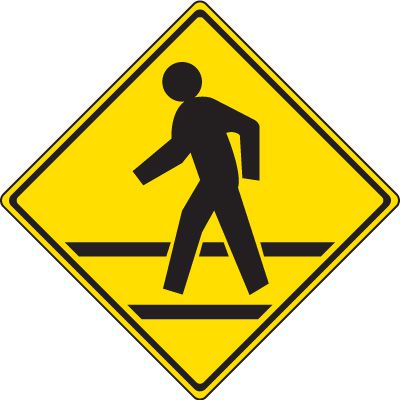 Old Connecticut Path @ Charena RoadInstalled new high visibility double backed signs and arrows with high visibility pole markers.
Old Connecticut Path @ Stonebridge RoadInstalled new high visibility Double backed signs and arrows.Waiting on high visibility pole markers.
Old Connecticut Path @ Maiden LaneInstalled new high visibility double backed signs.Waiting on high visibility pole markers
Pequot Road @ Maiden LaneInstalled new high visibility double backed signs.Waiting on High visibility pole markers
Pequot Road @ Juniper LaneInstalled new high visibility double backed signs.Waiting on high visibility pole markers.
School Street @ Middle School PathInstalled new high visibility double backed signs with actuated flashing lights.